Photosynthesis & Respiration
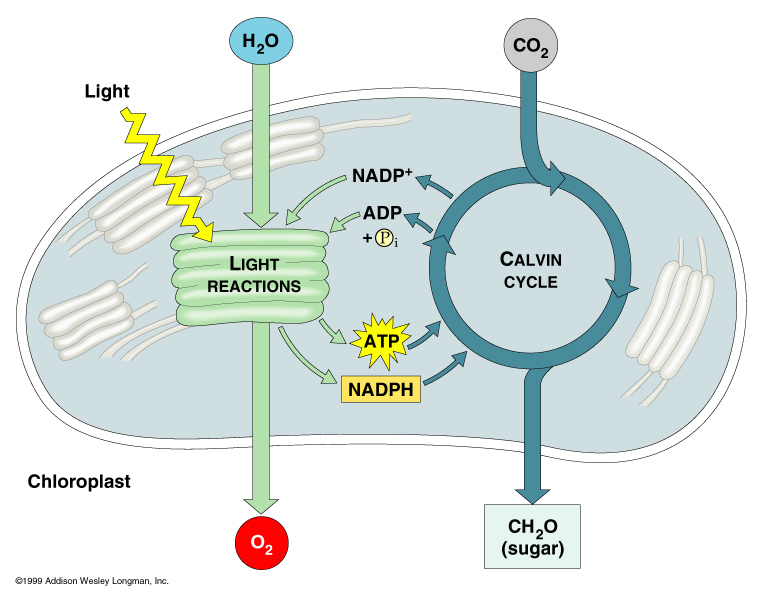 Photosynthesis
Photo:  the capturing and converting of E
Energy:  the ability to do work
Photo:  changing sunlight into chemical E in carbohydrate bonds
Carbo bonds:  sugars and starches
Historical Perspective
Van Helment:  the mass of plants comes from H2O
Priestly:  used a vacuum to discover that plants produce O2 
Ingenhousz:  exposure to light for plants to produce O2
Requirements for Photosynthesis
Basic Requirements:
Sunlight, Pigments, E Storing Compounds
Formula:
6CO2 + 6H20 LIGHT C6H1206 + 6O2
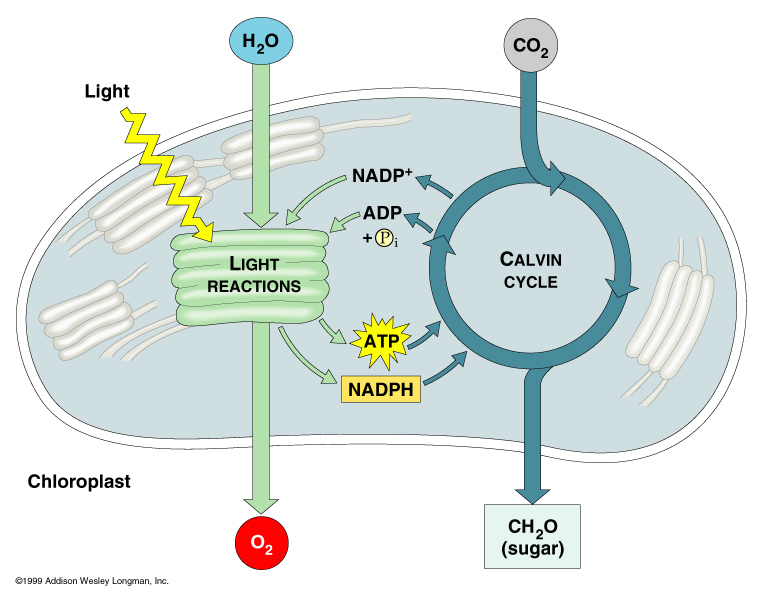 Sunlight
Autotrophs:  all green plants, use sunlight directly to produce food from inorganic molecules in the environment
Heterotrophs:  obtain E from food they eat.  Eat Heteros, Autotrophs, or both
Pigments
Photo begins when light is absorbed by pigments
Pigments are colored substances that absorb or reflect light
chlorophyll absorbs red and blue light
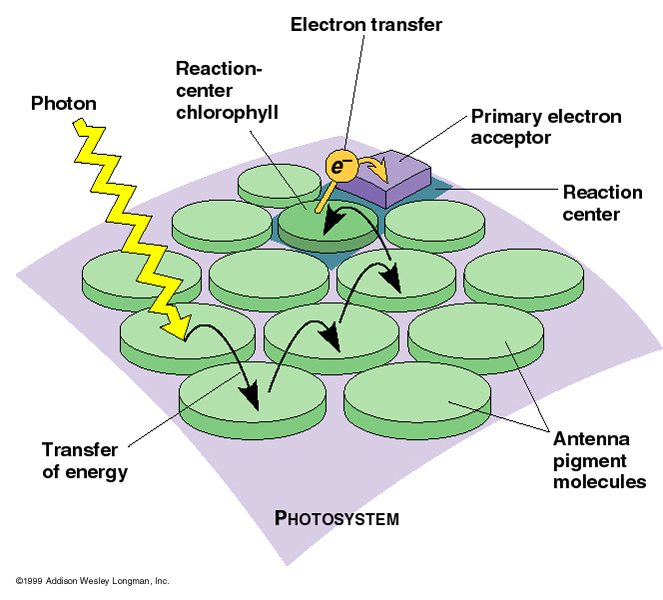 E absorbing compounds
E is transferred to electrons (e-) in matter (chemical bonds)
An electron carrier can accept high E e-’s, and transfer them to another compound
In Green Plant cells: e- to higher E level in chlorophyll, trapped in two bonds
NADP: add two e-, get NADPH
Nicatiamide Adenine Dinucleotide
ATP: Adenosine Triphosphate
consists: adenine, Ribose, Phophate (PO4)
The ATP Moleucle
3 Phosphate groups
Adenine
Ribose
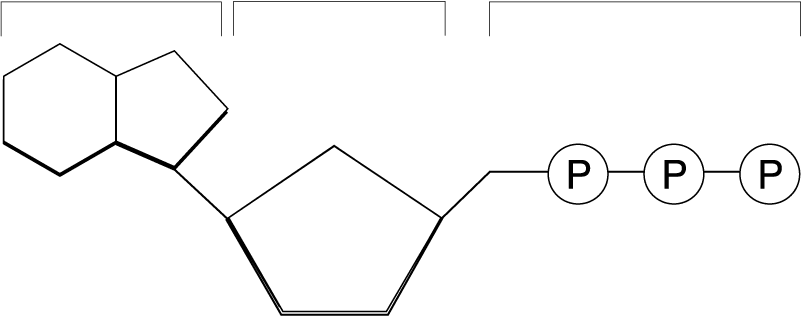 ADP
ATP
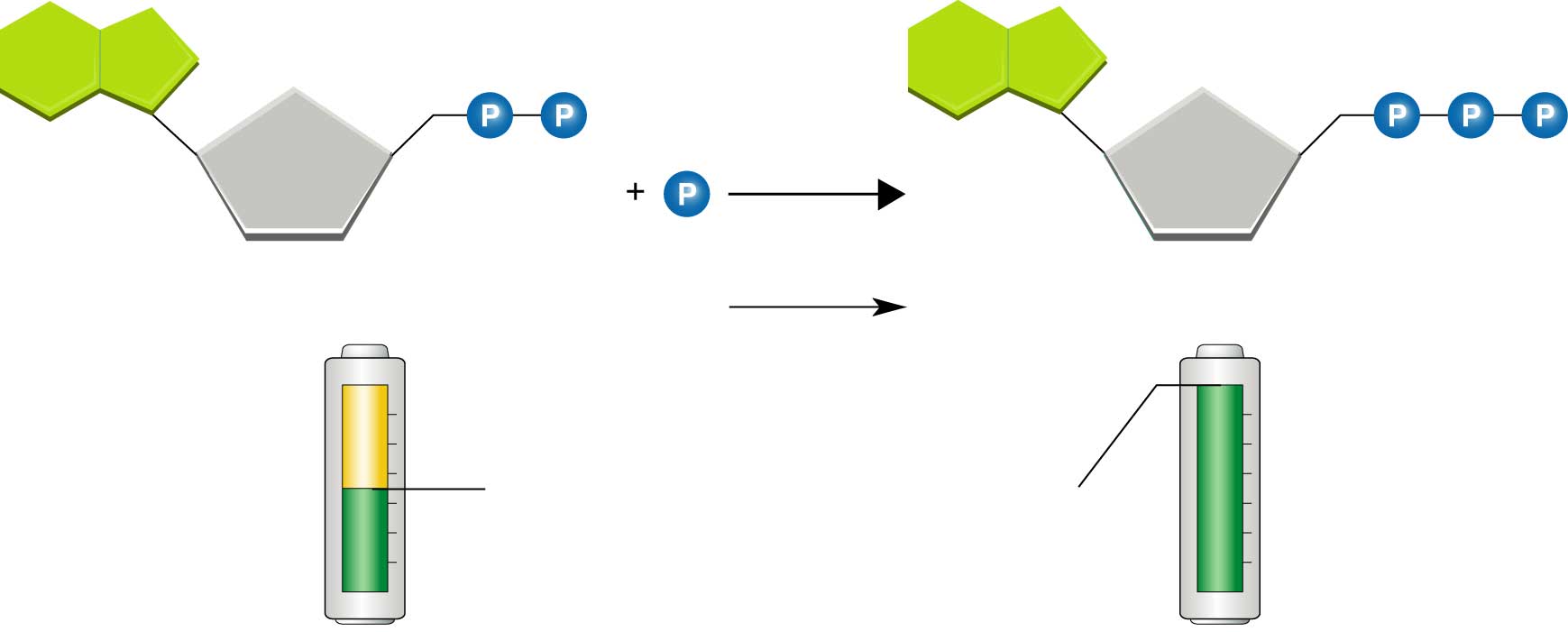 E
Light Dependant and independent Reactions
Basic: Light Dep, Energy of light is captured and used to make E storing compounds (ATP, NADPH)
Basic: Light Inde, Use E in NADPH & ATP to produce Glucose
Glucose is more stable then ATP & NADPH, holds 100x more E
Light Dependent Reaction
What we think of as Photosynthesis
Occurs in Chloroplasts Photosynthetic Membrane in clusters of pigments cells called a Photosystem
Photosystems: capture E in sunlight in Pigments such as chlorophyll
e- transport occurs in photosystems,
Are carriers for the Electron Transport Chain (ETC)
O2 is produced from the broken H2O in photosytem II.
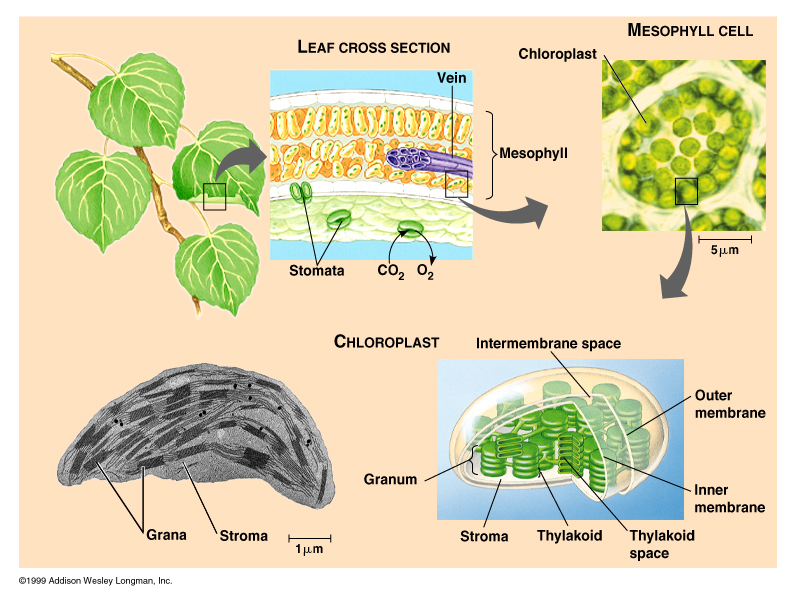 Light Energy
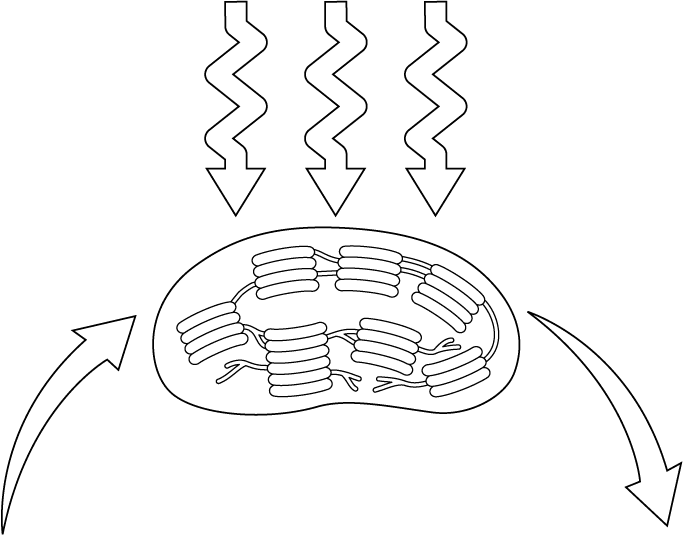 Chloroplast
Sugars + O2
CO2 + H2O
Light Independent Cycle (Calvin)
Uses enzymes to speed the reaction to use CO2, ATP, and NADPH to produce high E compounds that can be stored for a long time (Glucose)
Calvin cycle starts with CO2 /ATP and NADPH
Products= GLUCOSE/ADP/NADP
Light Independent Cycle (Calvin)
Reaction has to cycle twice to produce one 6 carbon glucose
Figure 8-11 Calvin Cycle
The Calvin Cycle
Section 8-3
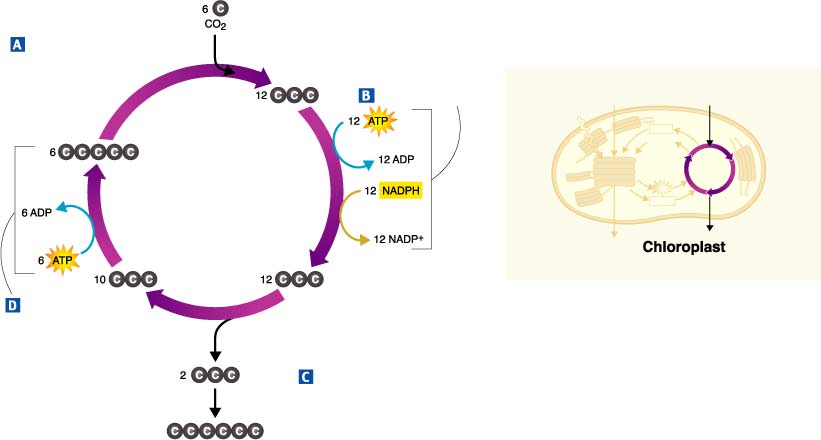 CO2 Enters the Cycle
Energy Input
ChloropIast
5-Carbon
Molecules
Regenerated
6-Carbon Sugar
Produced
Sugars and other compounds
Go to Section:
Respiration
Basic formula
C6H12O6 + 6O2 6CO2 +6H20
Respiration:  release E by breaking down food molecules in presence of O2
Three Stages:  Glycolysis, Krebs, and Electron Transport
Glycolysis
Glycolysis:Breaking down glucose in the cytoplasm of the cell.
Enzymes catalyse chemical reactions that change glucose, step by step into  2 Pyruvic Acids
Is an oxidation reaction, but does not need  O2 to react.
Has an E investment and E yielding phase
Chemical Pathways
Section 9-1
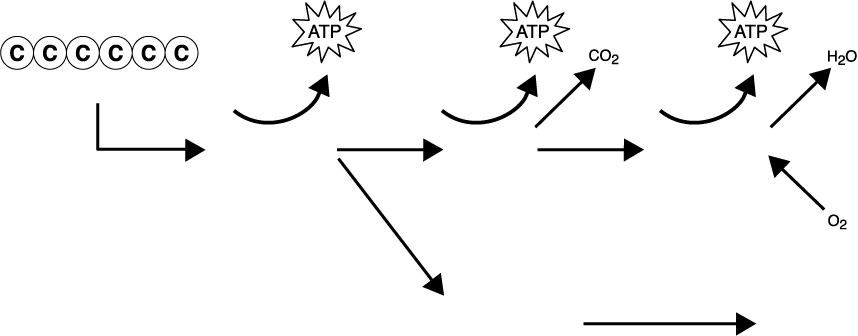 Glucose
Electrontransport
Krebs cycle
Glycolysis
Fermentation (without oxygen)
Alcohol or lactic acid
Go to Section:
The Krebs Cycle
In the presence of O2, pyruvic acid enters the mitochondria to begin the krebs cycle
Occurs in the mitochondrial matrix of the inner mitochondrial membrane
It takes two turns of the Krebs cycle to completely oxidize one glucose
Krebs cycle is also called the Citric Acid cycle
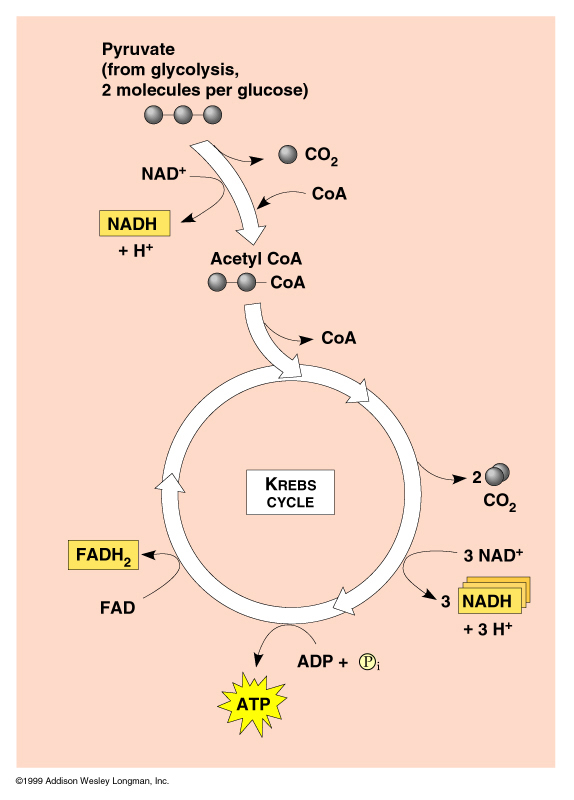 Electron Transport Chain
Occurs in the inner mitochondrial membrane
Uses high E e- (FADH & NADH) from Krebs to convert ADP to ATP
End with the final e- acceptor, the H2O
Energy Totals….
Glycolysis:  2 ATP
Krebs and ETC:  34 ATP
Total:  36 ATP
Is only 38% of Total E in glucose
Rest is lost as heat
Fermentation
If O2 is not present, the Pyruvic acid uses NAD to produce energy
Called Anaerobic Fermentation 
Enables cells to produce ATP without the presence of O2
Two basic types:
Lactic Acid Fermentation
When O2 is scarce, human muscle switches from aerobic respiration to LAF.  Lactate accumulates, but is eventually taken to the liver and converted back to pyruvic acid
Pyruvic Acid + NADH  Lactic Acid +NAD
Alcoholic Fermentation
Occurs in yeasts and other microorganisms
Important to bakers and brewers because of CO2 production
Alcohol is not desirable to yeast, will die at 12% alcohol.
Pyruvic Acid + NADH  Alcohol +CO2 + NAD